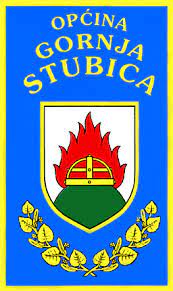 REPUBLIKA HRVATSKAKRAPINSKO-ZAGORSKA ŽUPANIJAOPĆINA GORNJA STUBICAVODIČ ZA GRAĐANE- PRIJEDLOG PRORAČUNA OPĆINE GORNJA STUBICA ZA 2023. GODINU, PROJEKCIJE ZA 2024. I 2025. GODINU
Gornja Stubica,prosinac 2022.
Što je proračun?
Proračun je akt jedinice lokalne i područne (regionalne) samouprave kojim se procjenjuju prihodi i primici, te utvrđuju rashodi i izdaci jedinice lokalne i područne (regionalne) samouprave za jednu godinu, te projekcije za slijedeće dvije godine, a donosi ga predstavničko tijelo.

Temeljni okvir za izradu proračuna Općine Gornja Stubica predstavljaju Upute Ministarstva financija za izradu proračuna jedinica lokalne i područne (regionalne) samouprave za razdoblje 2023.-2025. godine i:
	a) Zakon o proračunu (NN 144/21)
	b) Pravilnik o proračunskim klasifikacijama (NN 26/10 ,120/13 i 1/20)
	c) Pravilnik o proračunskom računovodstvu i računskom planu (NN 124/14, 115/15, 87/16, 3/18  i 126/19)

Proračun se donosi za jednu fiskalnu godinu, nije statičan, može se mijenjati tijekom fiskalne (proračunske) godine.
Od čega se sastoji proračun?
a) opći dio proračuna







b) posebni dio proračuna: plan rashoda i izdataka raspoređen po organizacijskim jedinica (odjelima) i proračunskim korisnicima iskazanih po vrstama te raspoređenih u programe koji se sastoje od aktivnosti i projekata.
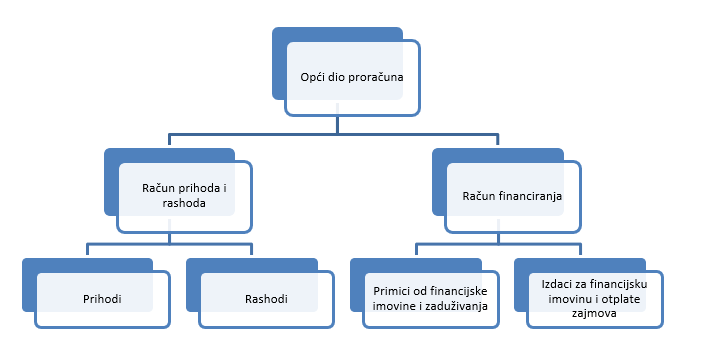 Proračunski korisnici
Proračunski korisnici su ustanove, tijela javne vlasti kojima je JLS osnivač ili suosnivač. Financiranje proračunskih korisnika je većim dijelom iz proračuna svog/svojih osnivača ili suosnivača. 

Proračunski korisnik Općine Gornja Stubica je Dječji vrtić JUREK, koji je u punoj funkciji od 02. studenog 2021. godine.
Upute Ministarstva financija
Sukladno uputama Ministarstva financija proračun koji jedinice lokalne i područne (regionalne) samouprave donose za razdoblje 2023.- 2025. i financijski planovi njihovih proračunskih i izvanproračunskih korisnika za razdoblje 2023.-2025. iako se pripremaju tijekom 2022., a predstavničko tijelo raspravlja i donosi proračun do kraja 2022. godine (dok je službena valuta kuna), svi iznosi iskazani u proračunu i financijskim planovima moraju biti iskazani u novoj službenoj valuti EURU.
Upute Ministarstva financija (2)
Sukladno člancima 38., 39. i 42. novog Zakona o proračunu, proračun Općine Gornja Stubica usvaja se na razini skupine ekonomske klasifikacije. 

Slijedom navedenog, Općina Gornja Stubica, prihode i primitke, rashode i izdatke za 2023. godinu iskazuje na razini skupine (druga razina računskog plana) isto kao za 2024. i 2025. godinu.
Proračunski prihodi i primici za 2023. godinu, projekcija za 2024. i 2025. godinu (1)- iznos u eurima
Proračunski prihodi i primici za 2023.godinu (2)
Ukupni prihodi Općine Gornja Stubica za 2023. godinu iznose 6.180.828,00 EUR, a čine ih:

a) prihodi od poreza koji su planirani u iznosu od 1.397.267,00 EUR a sačinjavaju ga porez i prirez na dohodak planiran u iznosu 1.336.607,00 EUR, porezi na imovinu planirani u iznosu 53.880,00 EUR i porezi na robu i usluge planirani u iznosu od 6.780,00 EUR
b) pomoći iz  inozemstva (darovnice) i od subjekata unutar općeg proračuna planirane u iznosu od 3.973.071,00 EUR, a sačinjavaju ih pomoći proračunu iz proračuna 3.174.766,00 EUR, pomoći proračunskim korisnicima iz proračuna koji im nije nadležan 860,00 EUR i pomoći iz državnog proračuna temeljem prijenosa 797.445,00 EUR
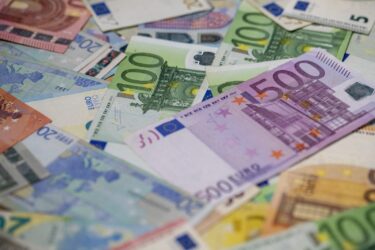 Proračunski prihodi i primici za 2023.godinu (3)
c) prihodi od imovine planirani u iznosu od 41.103,00 EUR, a sačinjavaju ih prihodi od financijske imovine planirani u iznosu od 200,00 EUR i prihodi od nefinancijske imovine planirani u iznosu od 40.903,00 EUR
d) prihodi od upravnih i administrativnih pristojbi i po posebnim propisima planirani u iznosu od 476.645,00 EUR, a čine ih upravne i administrativne pristojbe planirane u iznosu od 181.066,00 EUR, prihodi po posebnim propisima planirani u iznosu od 154.139,00 EUR, komunalni doprinosi i naknade planirani u iznosu od 141.440,00 EUR
e) prihodi od prodaje proizvoda, robe i pruženih usluga planirani su u iznosu od 354,00 EUR
f) prihodi od prodaje nefinancijske imovine planirani su u iznosu od 398,00 EUR
g) primici od financijske imovine i zaduživanja planirani su u iznosu od 291.990,00 EUR
Proračunski rashodi i izdaci za 2023.-2025. godinu u EURIMA
Raspoloživa sredstva iz prethodne godine (2022.)
Proračun mora biti uravnotežen.
U idealnim uvjetima to znači da prihodi moraju biti jednaki rashodima.
Međutim, ako se iz prethodne godine prenosi manjak, odnosno višak s istim je potrebno postići uravnoteženje i pokazati iz kojih će se izvora financirati manjak, odnosno kako će se potrošiti višak.



U 2023. godini, proračun je planiran bez viška ili manjka, te će se nakon završetka godine uključiti prema stvarnom stanju.
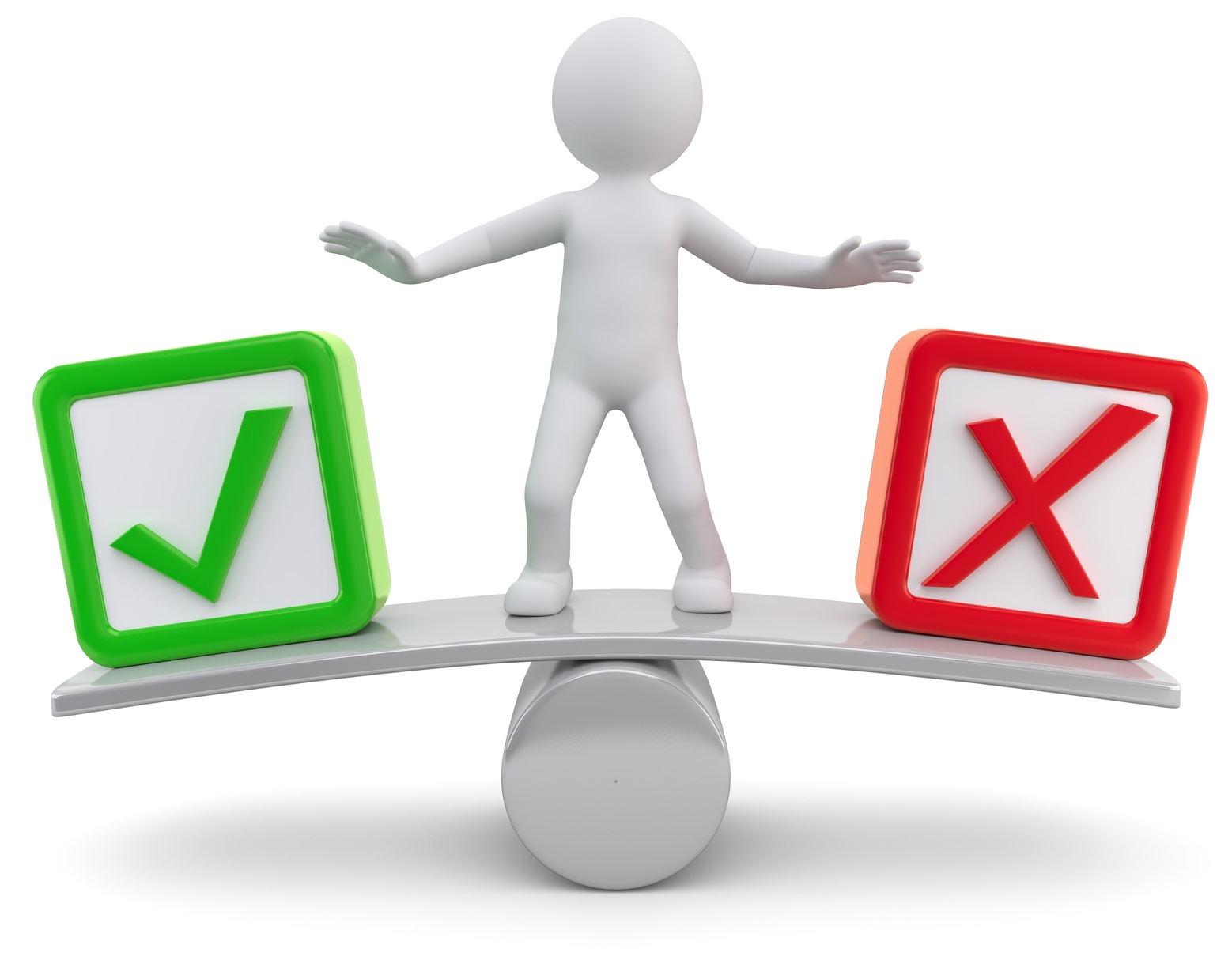 Projekti i aktivnosti- proračun 2023.
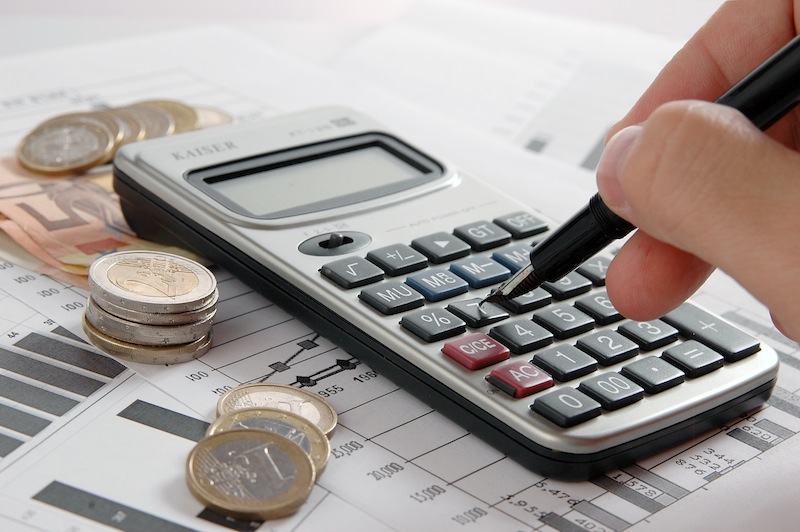 Općinsko vijeće i Jedinstveni upravni odjel
968.626,00 EUR

plaće i ostala materijalna prava djelatnika
 materijalni rashodi
 proračunska rezerva
 usluge promidžbe   
 naknade za rad predstavničkih i izvršnih tijela
 financijski rashodi
 rashodi za nabavu nefinancijske imovine
Komunalna infrastruktura
4.350.103,00 EUR
 održavanje cesta
održavanje lokalnih vodovoda
 održavanje groblja
održavanje javne rasvjete
održavanje poslovnih objekata
izgradnja objekata komunalne infrastrukture
građenje i opremanje Spomen hiže Rudolfa Perešina
izgradnja i rekonstrukcija, dogradnja ŠRC
sanacija klizišta
građenje reciklažnog dvorišta i građenje i opremanje dječjih igrališta
 prihvaćanje amandmana Domovinskog pokreta –održavanje nerazvrstanih cesta A100401-dodavanje stavke krpanje rupa na pločnicima u iznos od 9.000,00 EUR
Gospodarstvo
124.149,00 EUR
 laboratorijske usluge
uređenje javnih površina
širokopojasni Internet
razvoj turizma
poticanje poljoprivrede
zaštita okoliša
Vatrogastvo i civilna zaštita
78.729,00 EUR
osnovna djelatnost vatrogasne zajednice i JVP
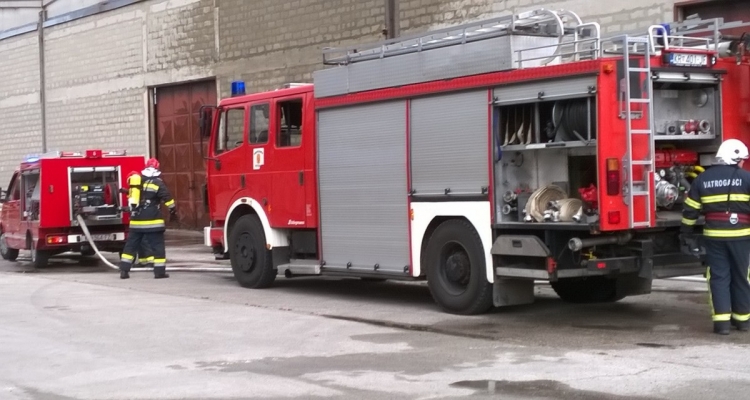 Obrazovanje
61.578,00 EUR
predškolski odgoj
sufinanciranje dječjih vrtića
sufinanciranje nabave školskih knjiga i radnog materijala
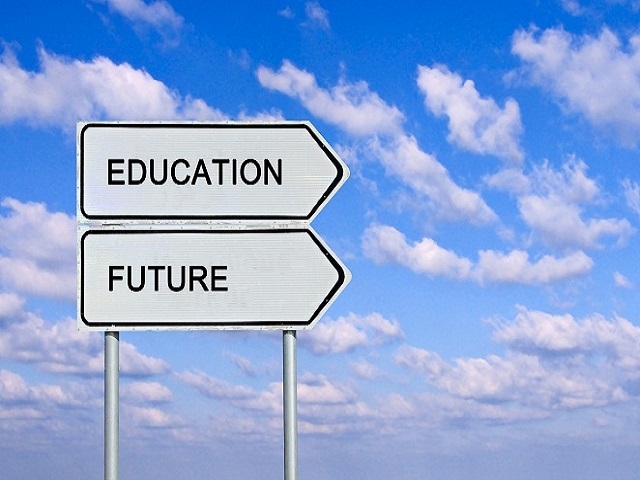 Zdravstvo i socijalna skrb
6.234,00 EUR za zdravstvo (laboratorijske usluge)

99.288,00 EUR za socijalnu skrb (pomoć pojedincima i obiteljima, stipendije i školarine, sufinanciranje cijene prijevoza i prehrane, poticanje mjera demografske obnove- naknada za novorođenu djecu)
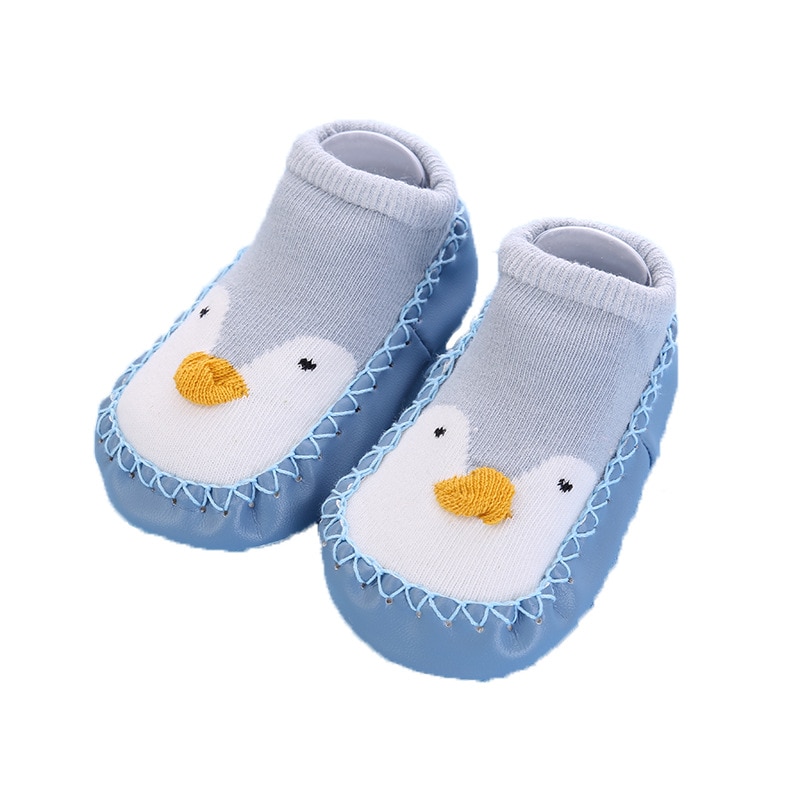 Djelatnost kulture, djelatnost sporta i rekreacije
23.563,00 EUR za djelatnost kulture (tekuće donacije udrugama u kulturi)




37.095,00 EUR za djelatnosti sportskih udruga na području Općine
23.407,00 EUR za ostale udruge građana (Crveni križ, ostale udruge)
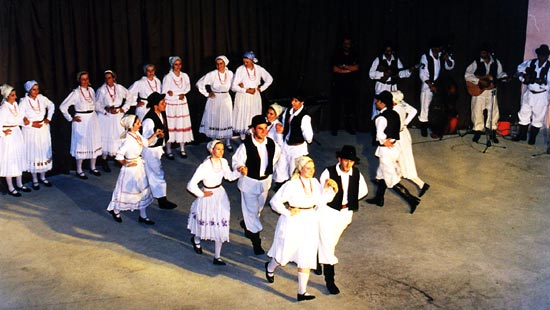 Dječji vrtić Jurek
408.056,00 EUR
rashodi za redovnu djelatnost vrtića
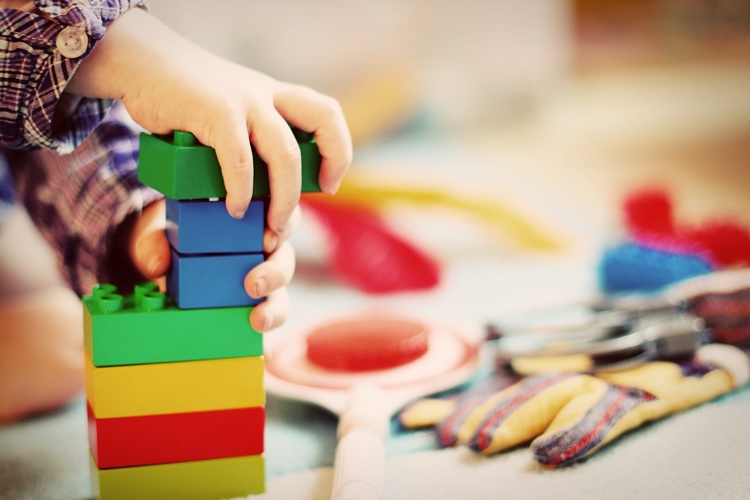 HVALA NA PAŽNJI!
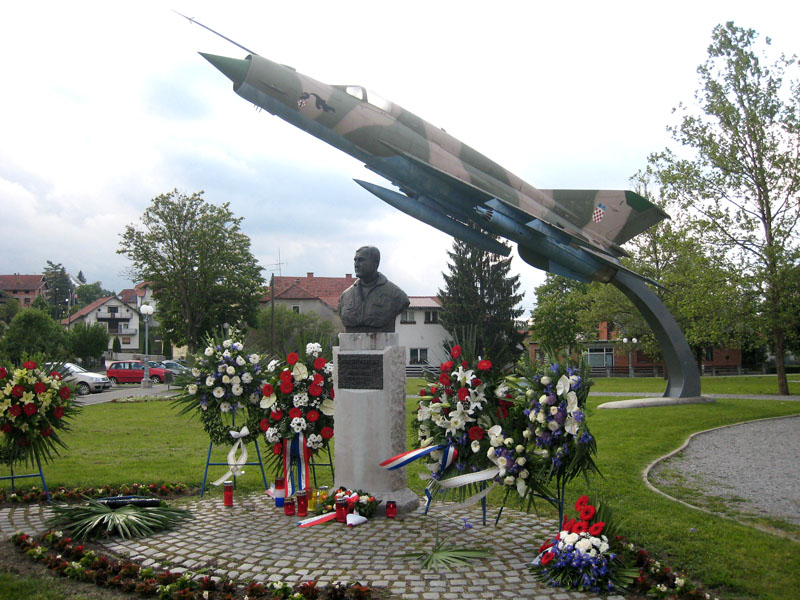 Kontakt podaci: 

Općina Gornja StubicaADRESA: Trg Svetog Jurja 2, 49245 Gornja StubicaTELEFON:049/289-687TELEFAX: 049/289-687E-mail: racunovodstvo@gornjastubica.hr
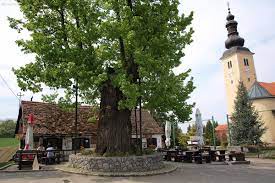